CHÀO MỪNG QUÝ THẦY CÔ GIÁO VỀ DỰ GIỜ
MÔN GIÁO DỤC ĐỊA PHƯƠNG - LỚP 6
KHỞI ĐỘNG
Nhiệm vụ
Hoạt động cá nhân
Hãy kể tên các tỉnh thuộc vùng Đồng bằng sông Hồng
Xác định trên lược đồ vị trí của thành phố Hà Nội trong vùng ĐB sông Hồng
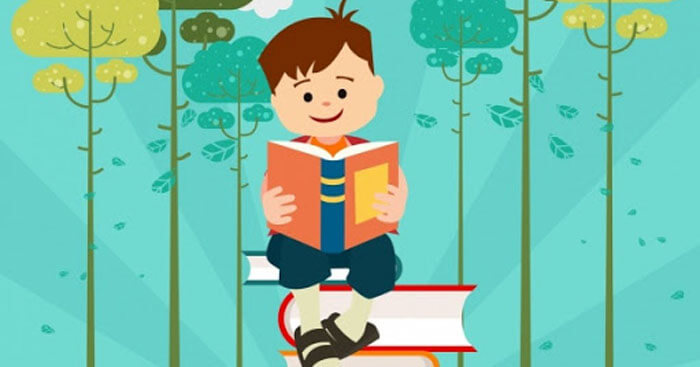 Thời gian: 3 phút
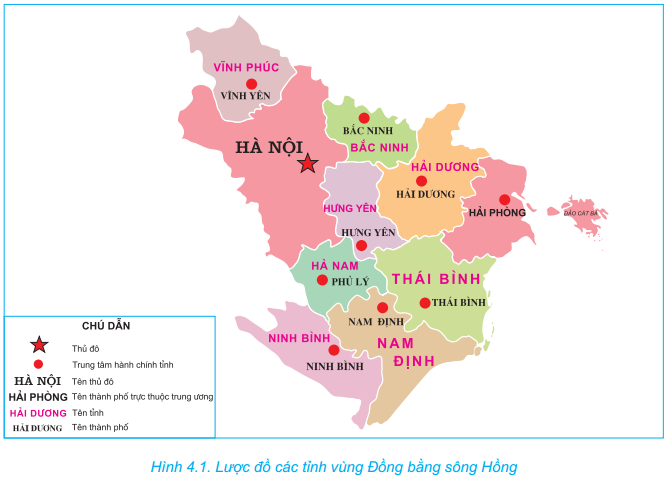 Hãy kể tên các tỉnh thuộc vùng ĐB sông Hồng

Xác định trên lược đồ vị trí của thành phố Hà Nội trong vùng ĐB sông Hồng
CÁ NHÂN CHIA SẺ
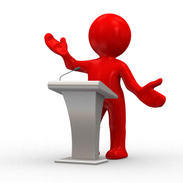 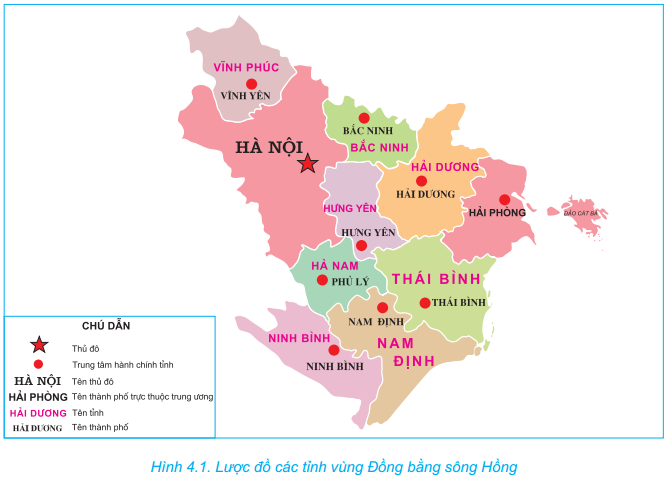 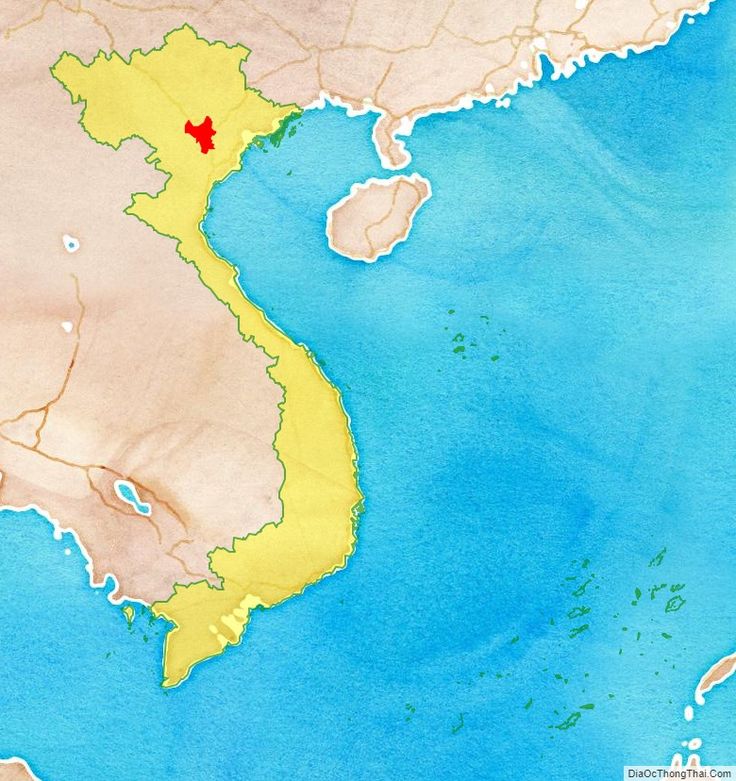 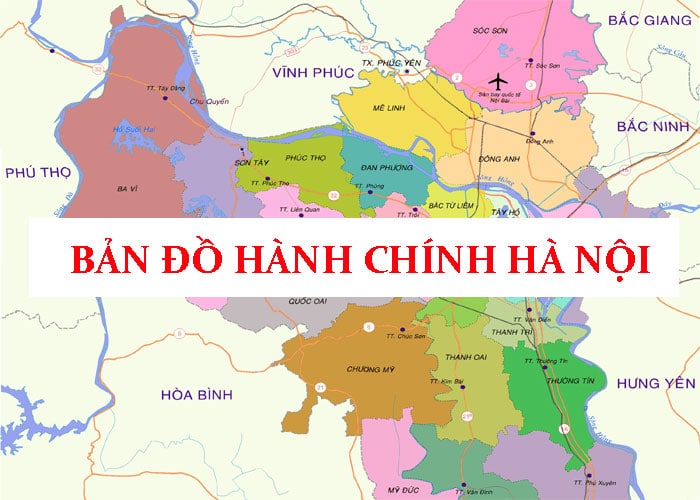 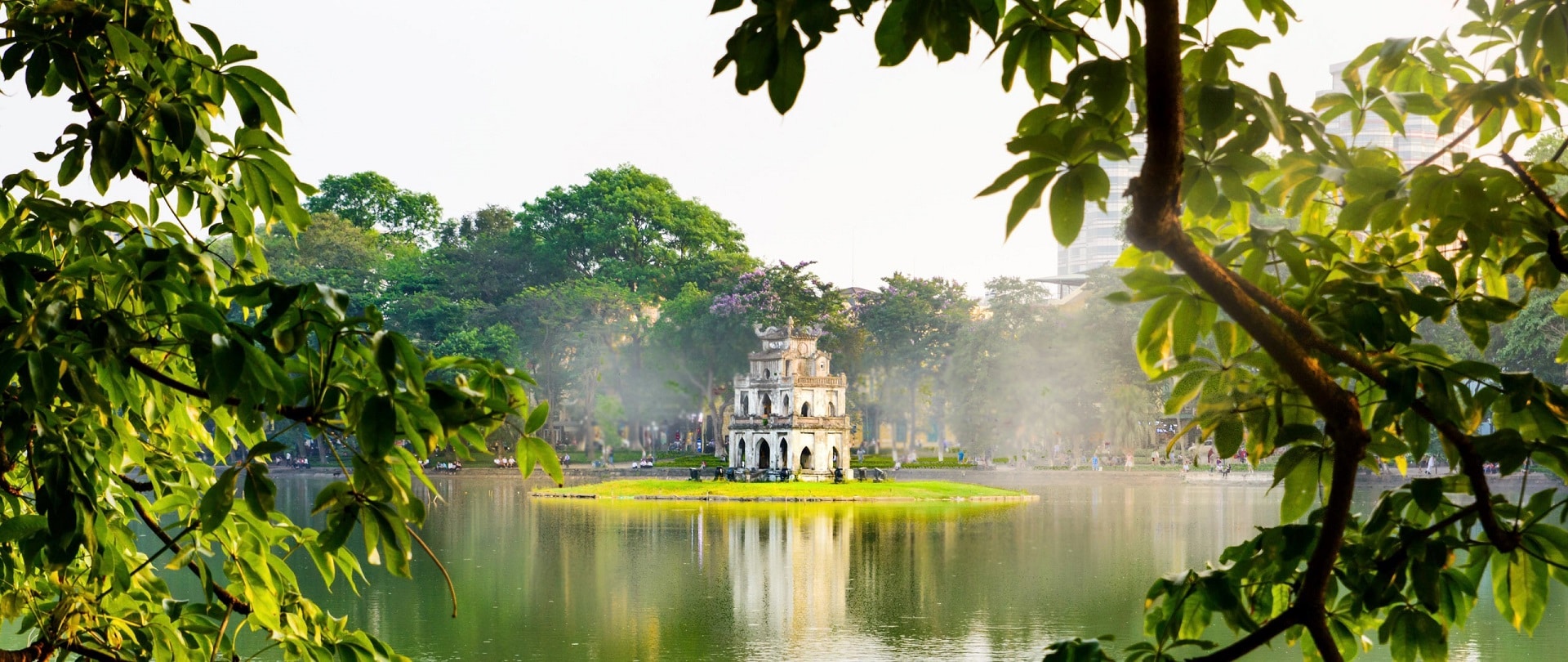 HÀ NỘI
CHỦ ĐỀ 4
VỊ TRÍ ĐỊA LÍ VÀ SỰ THAY ĐỔI PHẠM VI HÀNH CHÍNH TP. HÀ NỘI
CHỦ ĐỀ 4
2. Sự thay đổi phạm vi hành chính
1. Vị trí địa lí và phạm vi hành chính
Tiết 2
Tiết 1
Tiết 4
Tiết 3
Vận dụng
Luyện tập
CHỦ ĐỀ 4
VỊ TRÍ ĐỊA LÍ VÀ SỰ THAY ĐỔI PHẠM VI HÀNH CHÍNH THÀNH PHỐ HÀ NỘI
Tiết 1 
1. Vị trí địa lí và phạm vi hành chính
a) Phạm vi hành chính
a) Phạm vi hành chính
Thảo luận cặp đôi
Nhiệm vụ
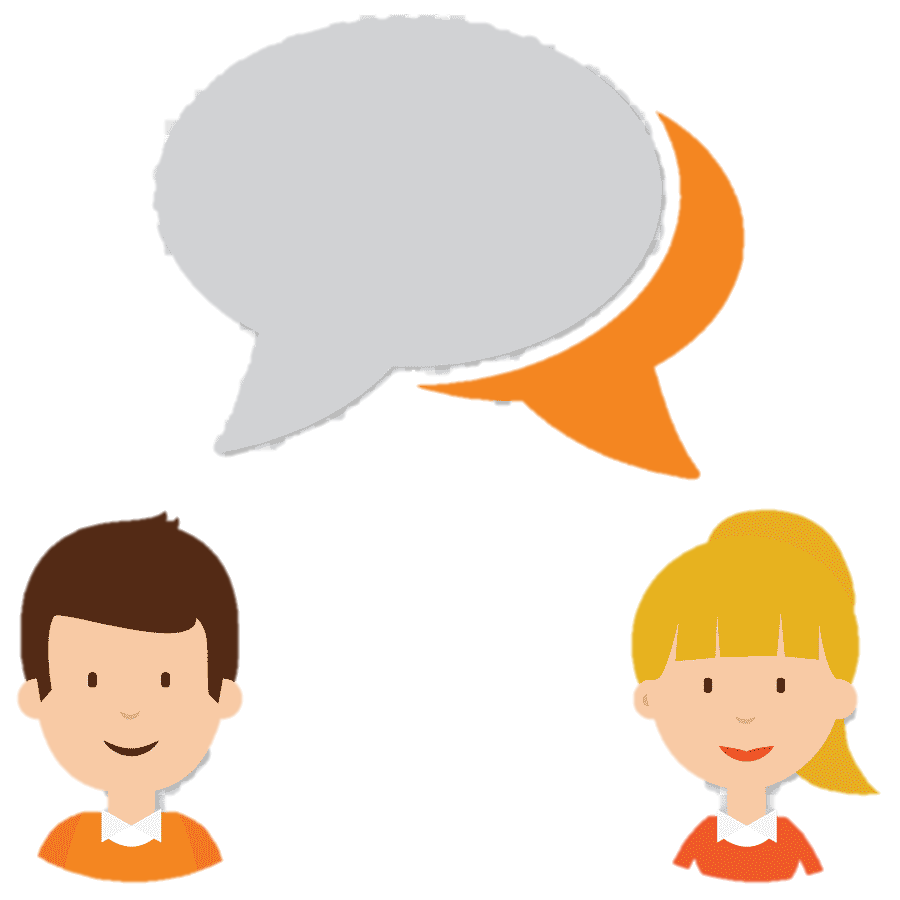 Xác định diện tích của thành phố Hà Nội
Kể tên các quận, huyện, thị xã của thành phố
Thời gian: 5 phút
Xác định diện tích của thành phố Hà Nội
Kể tên các quận, huyện, thị xã của thành phố
BÁO CÁO SẢN PHẨM
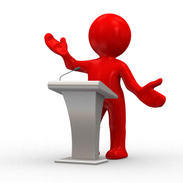 Bảng 1. Diện tích các đơn vị hành chính của thành phố Hà Nội năm 2020
Bảng 1. Diện tích các tỉnh, thành thuộc vùng Đồng bằng sông Hồng năm 2020
a) Phạm vi hành chính
- Diện tích tự nhiên của Hà Nội khoảng 3 358,6 km2 (năm 2020)
- Hà Nội trải dài theo chiều Bắc – Nam khoảng 91km, chiều Tây – Đông khoảng 77km
- TP Hà Nội có 12 quận, 1 thị xã, 17 huyện với 177 phường, 21 thị trấn và 286 xã (năm 2021)
b) Vị trí địa lí
c) Ý nghĩa của vị trí địa lí
PHIẾU HỌC TẬP 
 Dựa vào thông tin mục b và bản đồ hành chính thành phố Hà Nội, em hãy xác định: 
Vị trí của Hà Nội trong vùng Đồng bằng sông Hồng; 
Các tỉnh tiếp giáp: 
Hệ tọa độ địa lí; 
Ý nghĩa của vị trí địa lí đối với sự phát triển kinh tế – xã hội của thành phố Hà Nội.
BÁO CÁO SẢN PHẨM
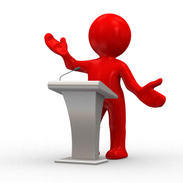 b) Vị trí địa lí
b) Vị trí địa lí
- Nằm ở vùng Đồng bằng sông Hồng, tiếp giáp với 8 tỉnh
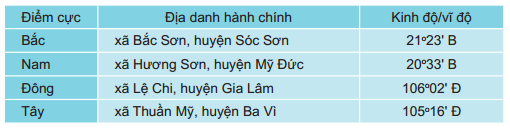 c) Ý nghĩa của vị trí địa lí
c) Ý nghĩa của vị trí địa lí
Hà Nội là Thủ đô, trái tim của cả nước
Trung tâm lớn về chính trị, kinh tế, văn hóa, giáo dục, khoa học và giao dịch quốc tế. 
Đầu mối giao thông quan trọng bậc nhất của nước ta.
Thủ đô đến các tỉnh/thành phố khác bằng đường bộ, đường sắt, đường hàng không và đường  thủy rất thuận tiện  Hà Nội dễ giao lưu, mở rộng thị trường, thu hút đầu tư, cơ hội phát huy lợi thế, đẩy mạnh mở cửa kinh tế và hội nhập quốc tế.
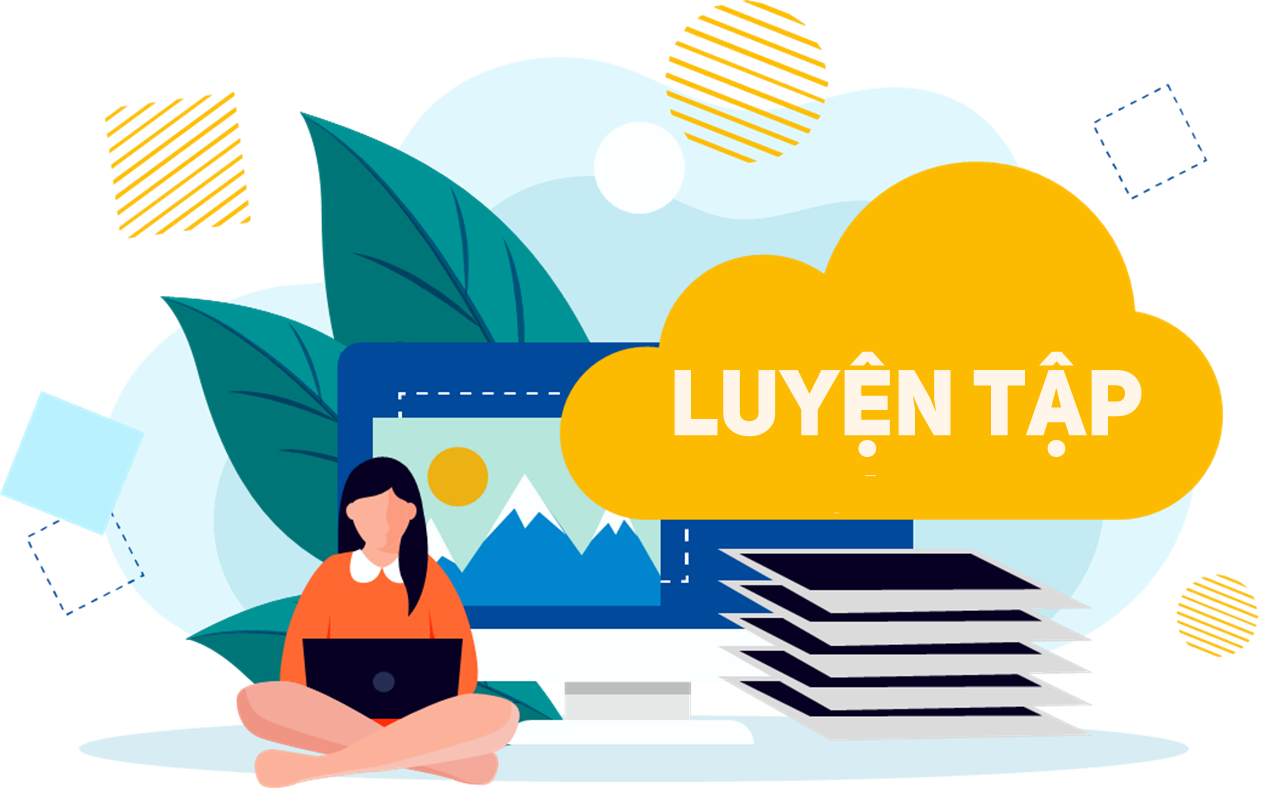 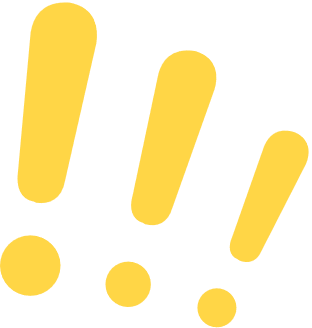 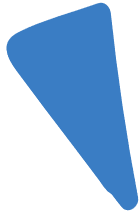 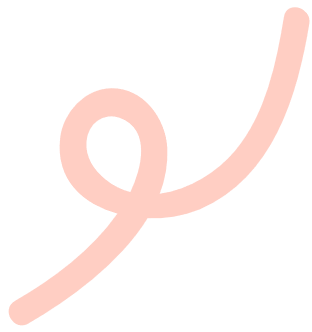 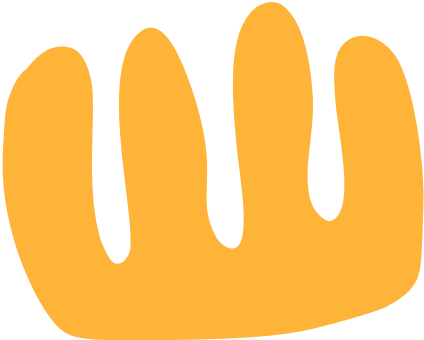 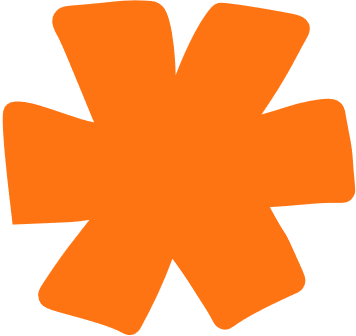 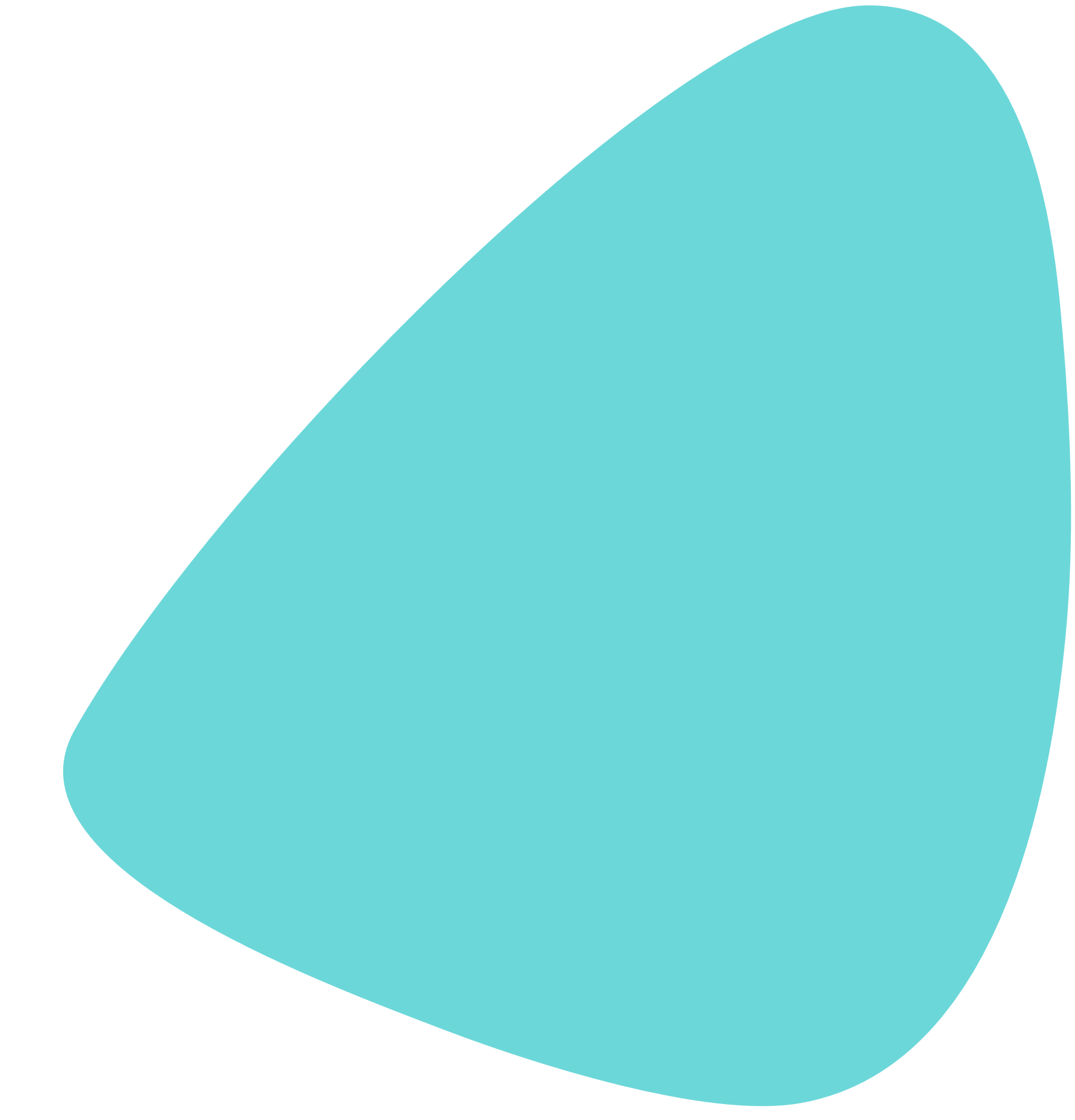 LUYỆN TẬP
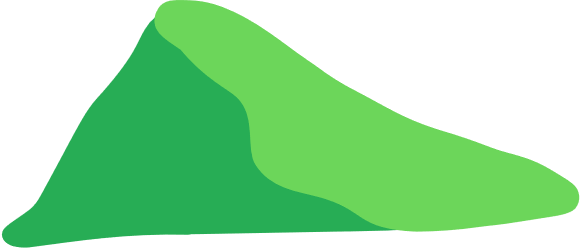 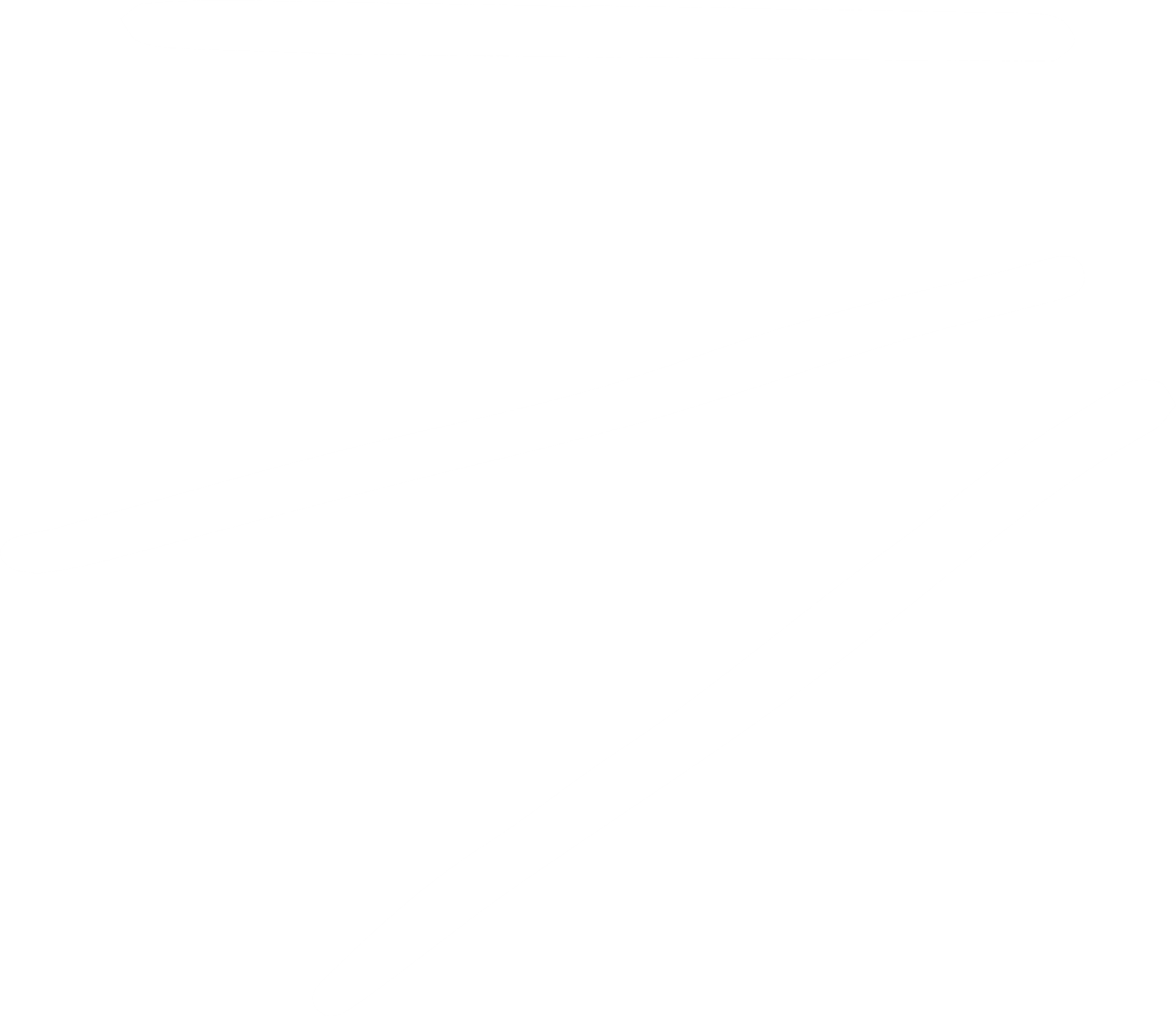 Tổng hợp lại nội dung bài học bằng sơ đồ tư duy ra giấy A4/A3
VẬN DỤNG
Tìm hiểu thông tin về quận huyện nơi em sinh sống (vị trí địa lí, diện tích,…)
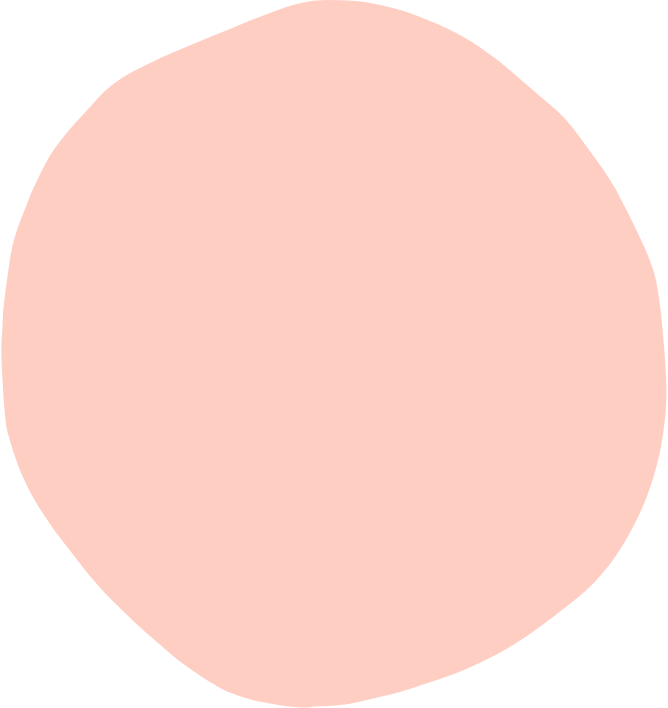 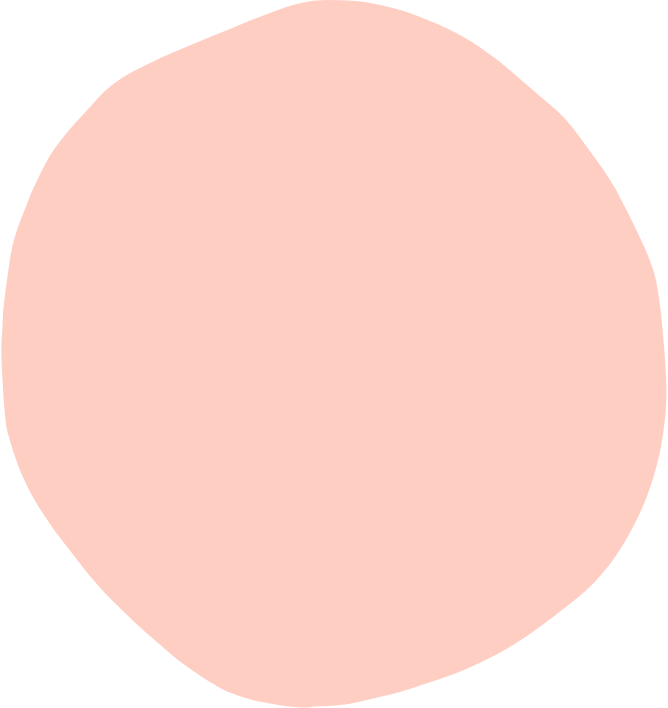 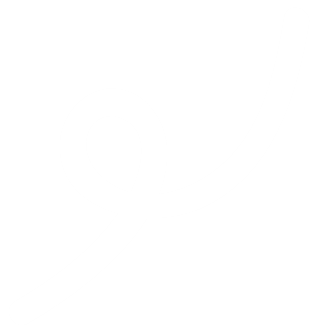 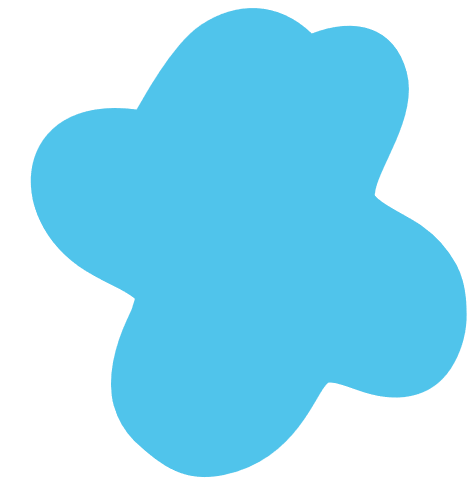 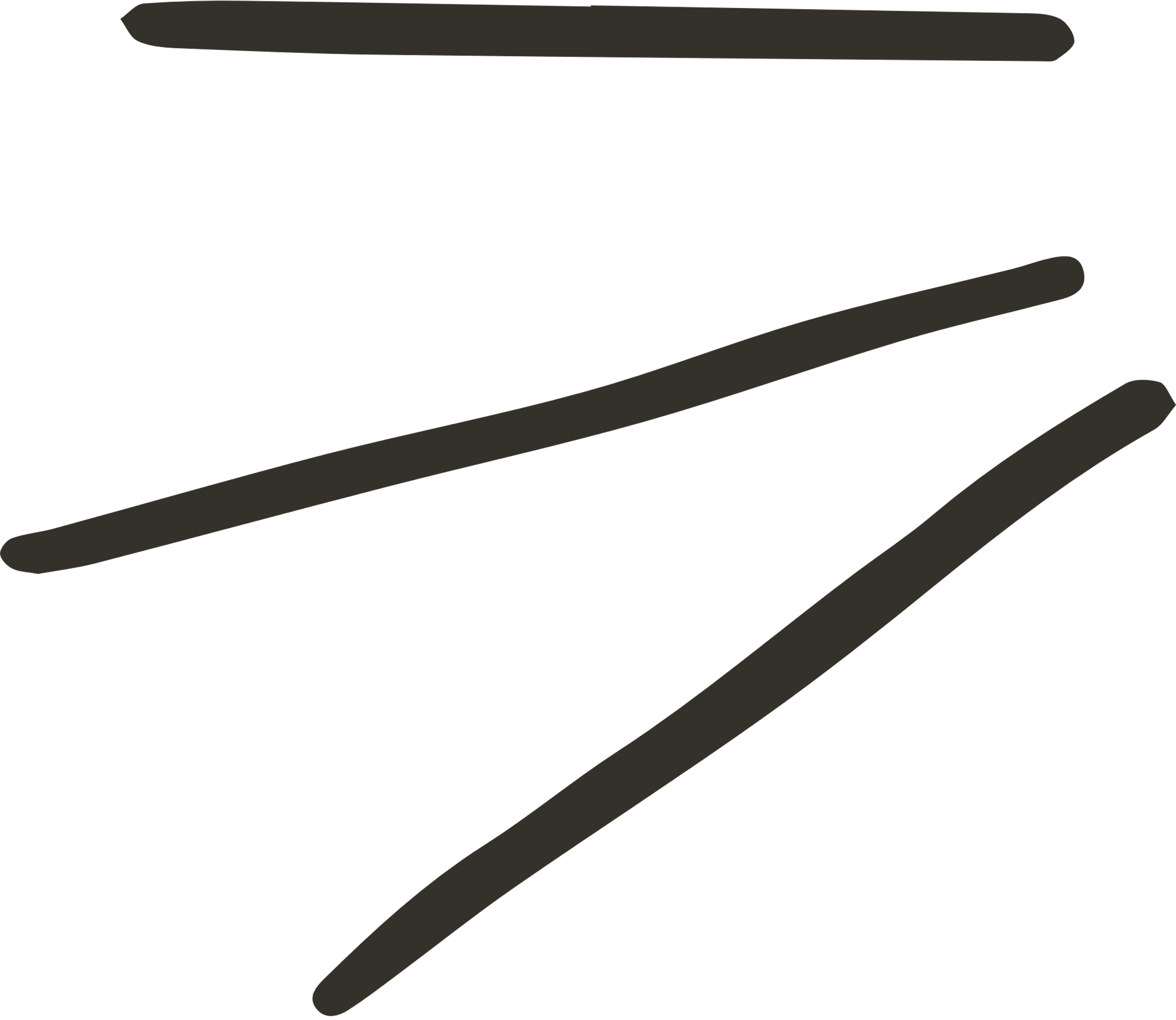 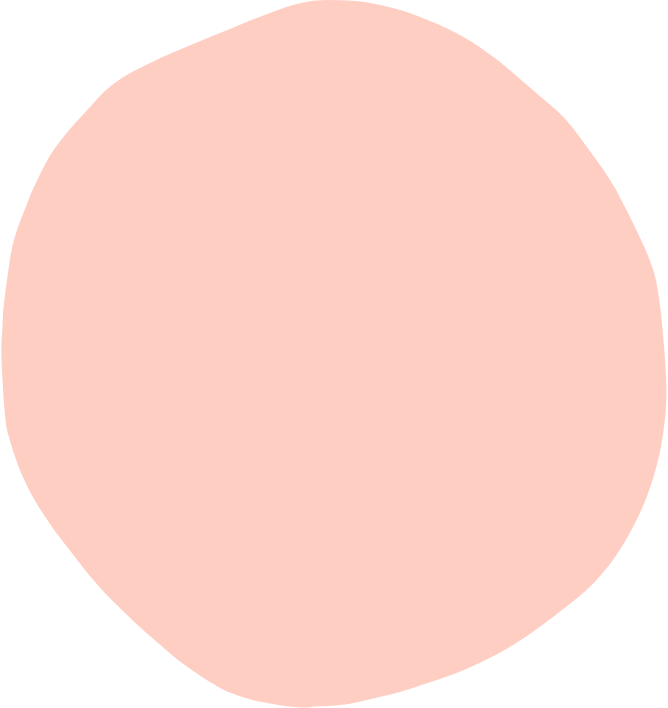 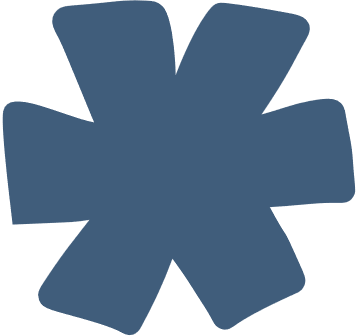 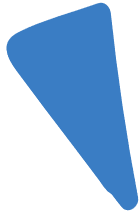 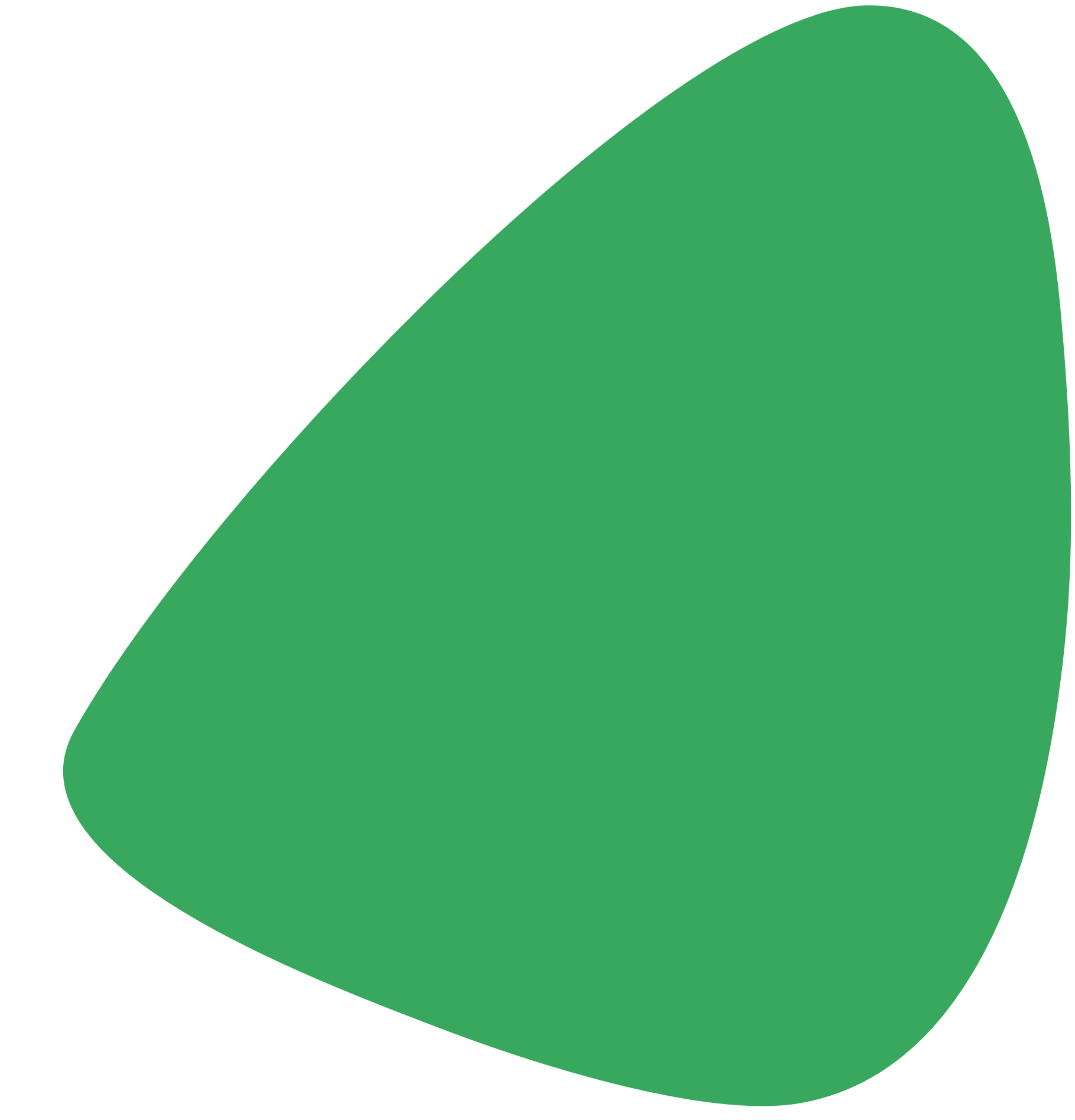 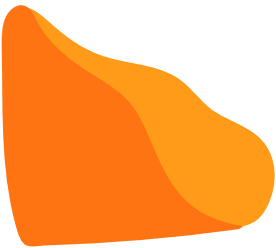 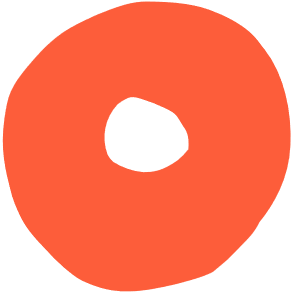 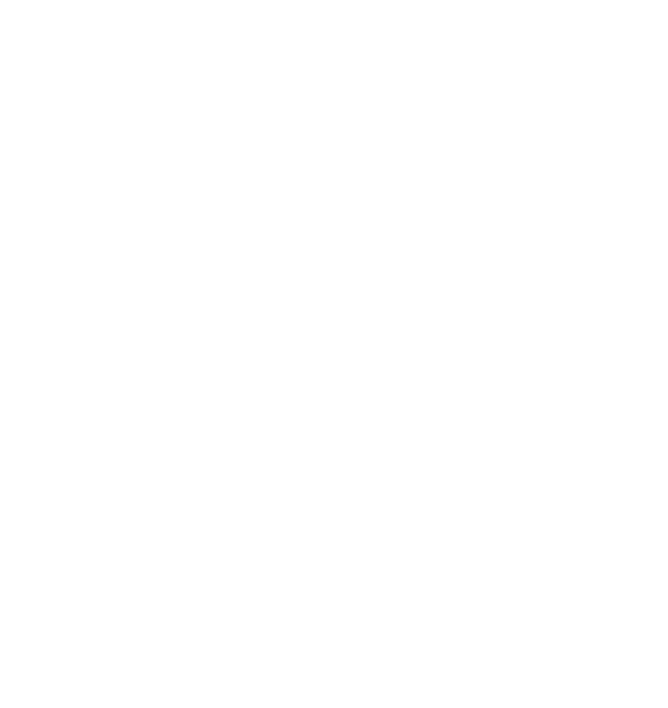 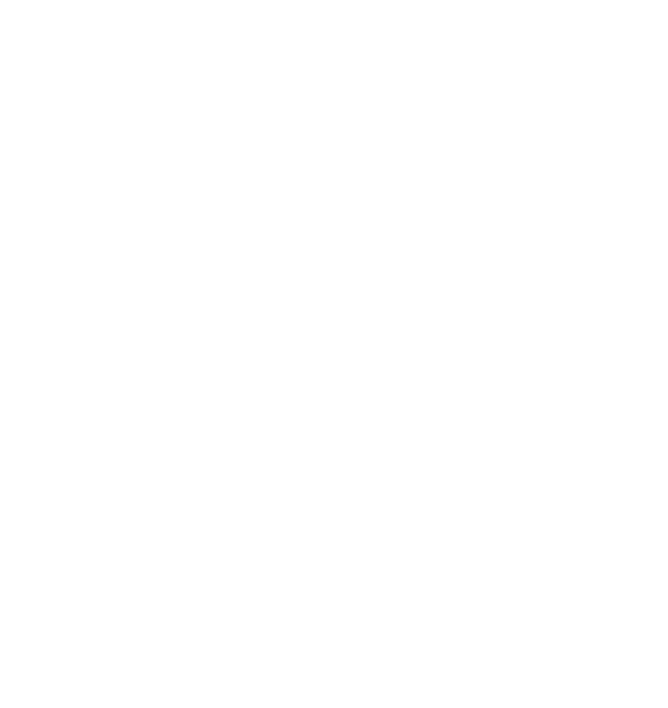 HƯỚNG DẪN VỀ NHÀ
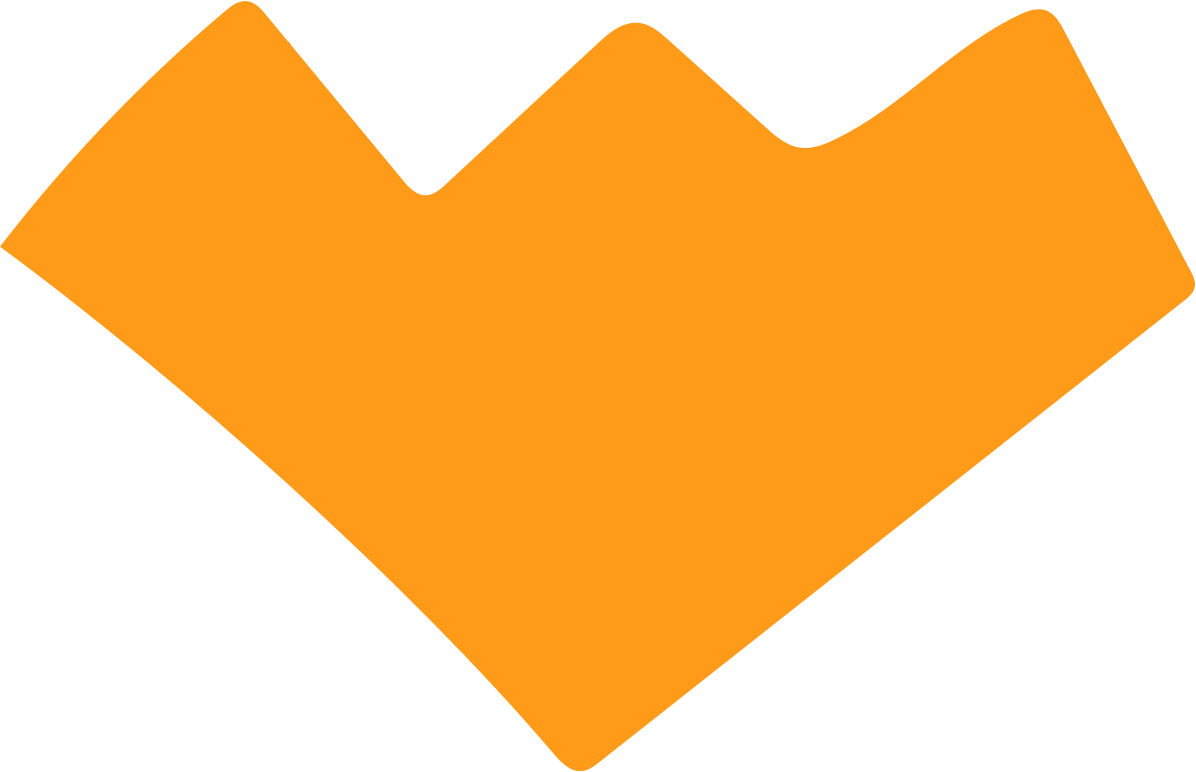 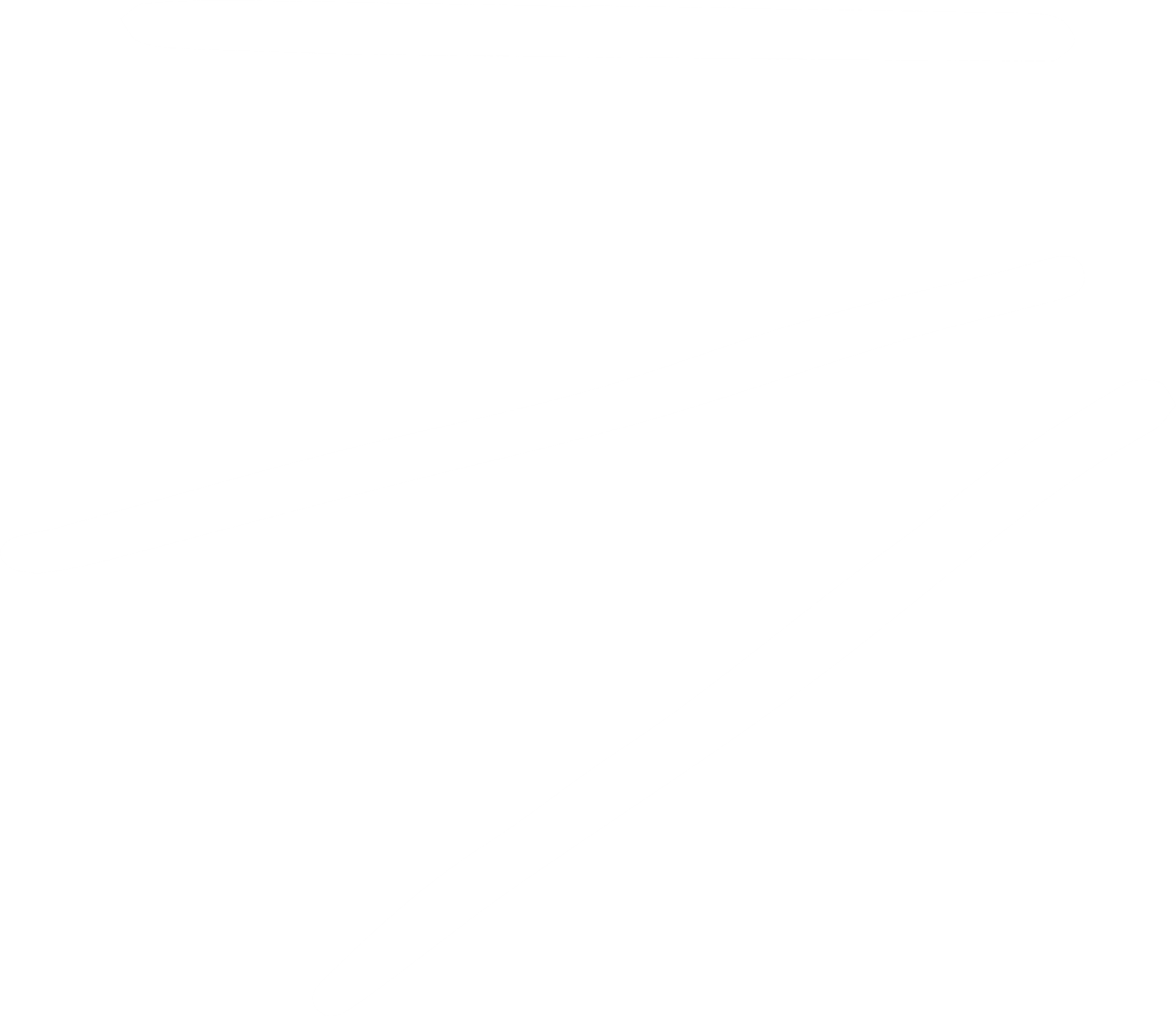 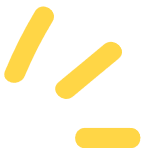 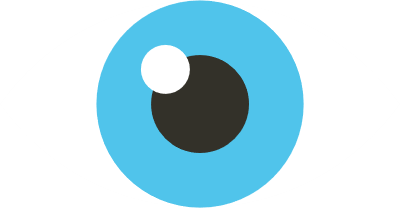 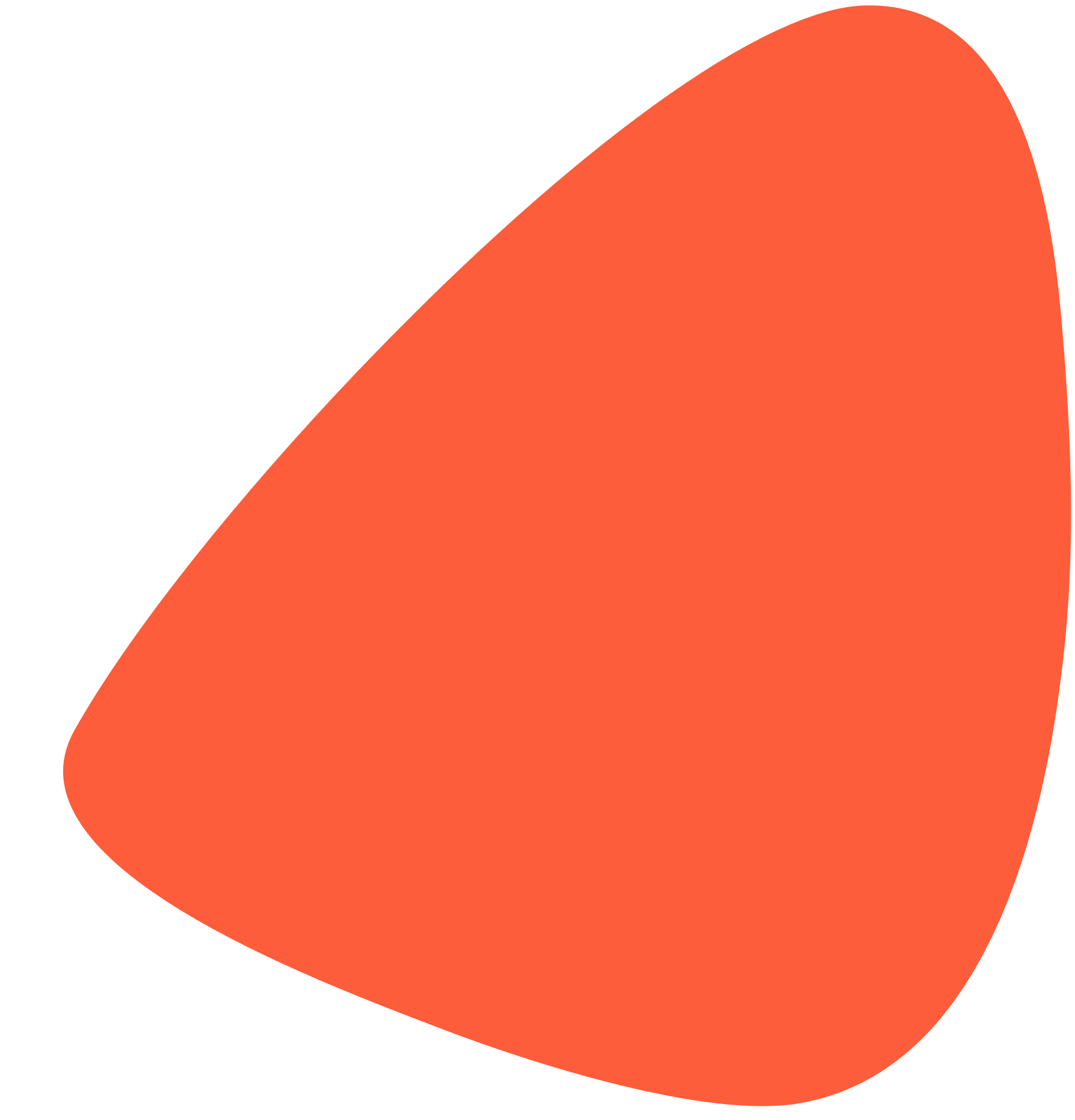 Hoàn thiện bài tập phần luyện tập, vận dụng.
Học bài qua sơ đồ tư duy đã làm ở phần luyện tập
Đọc trước và soạn bài tiếp theo
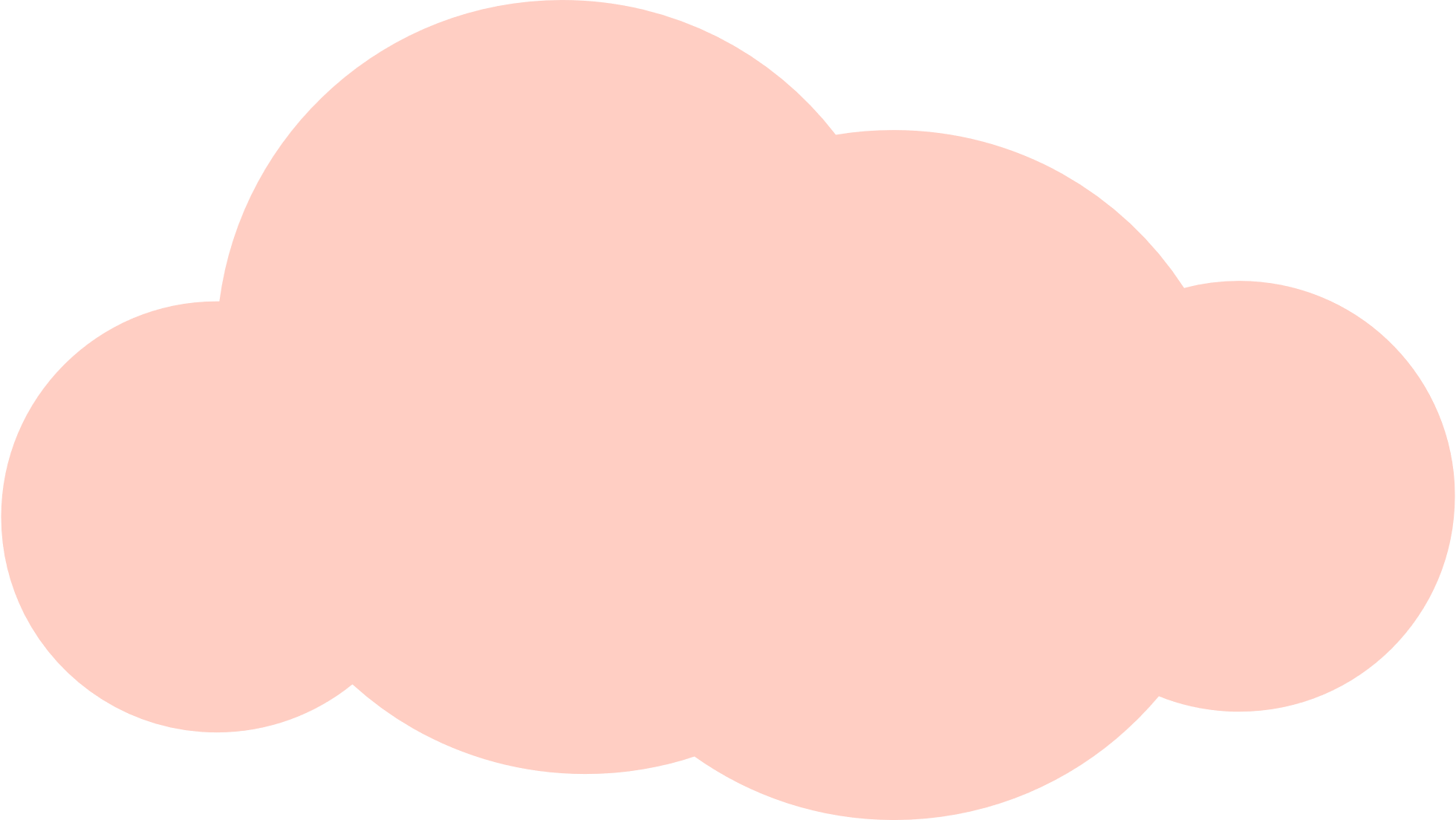 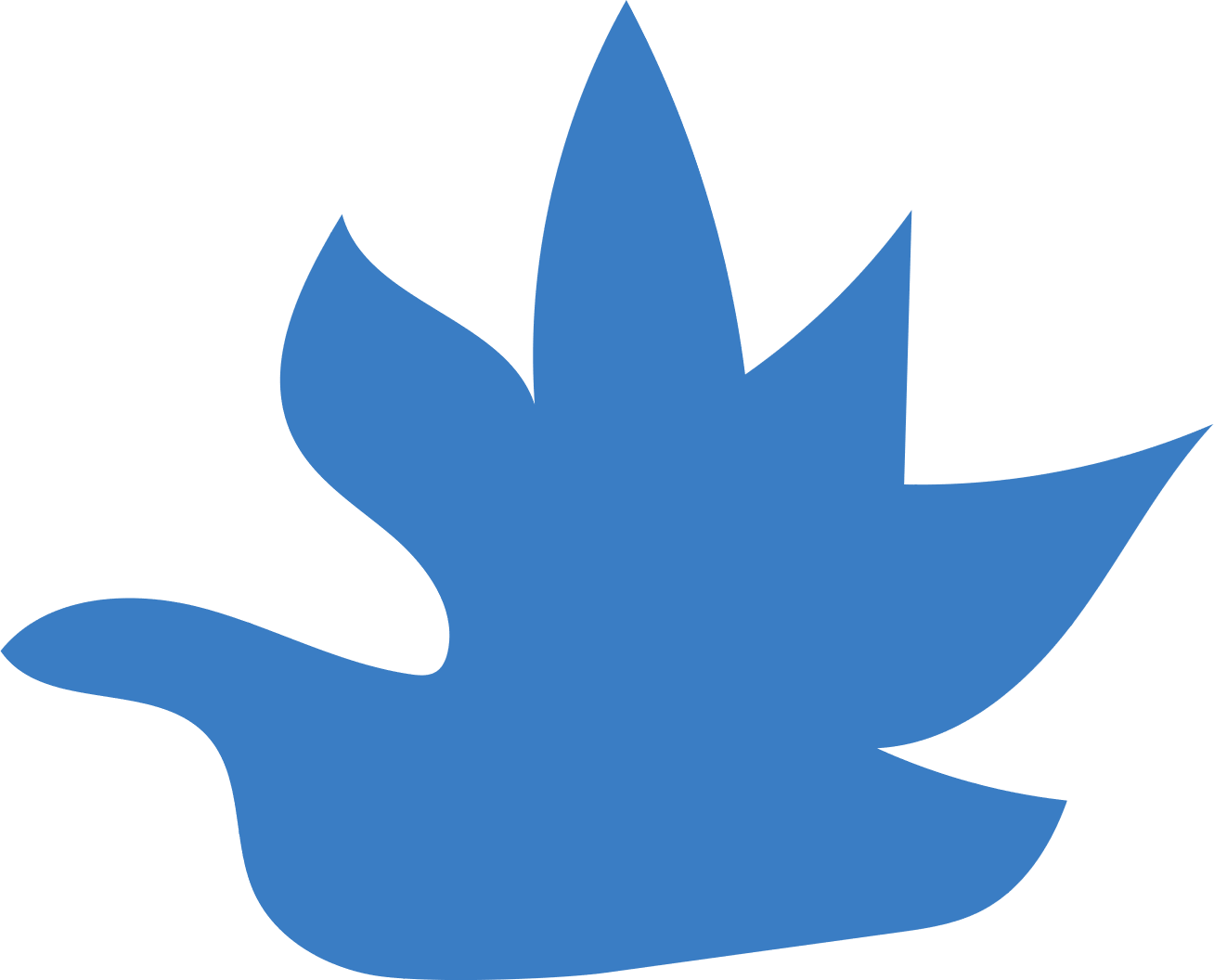 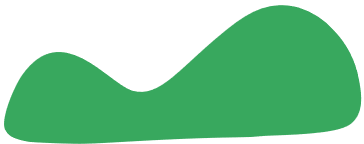 Xin chân thành cảm ơn 
quý thầy cô giáo và các em học sinh